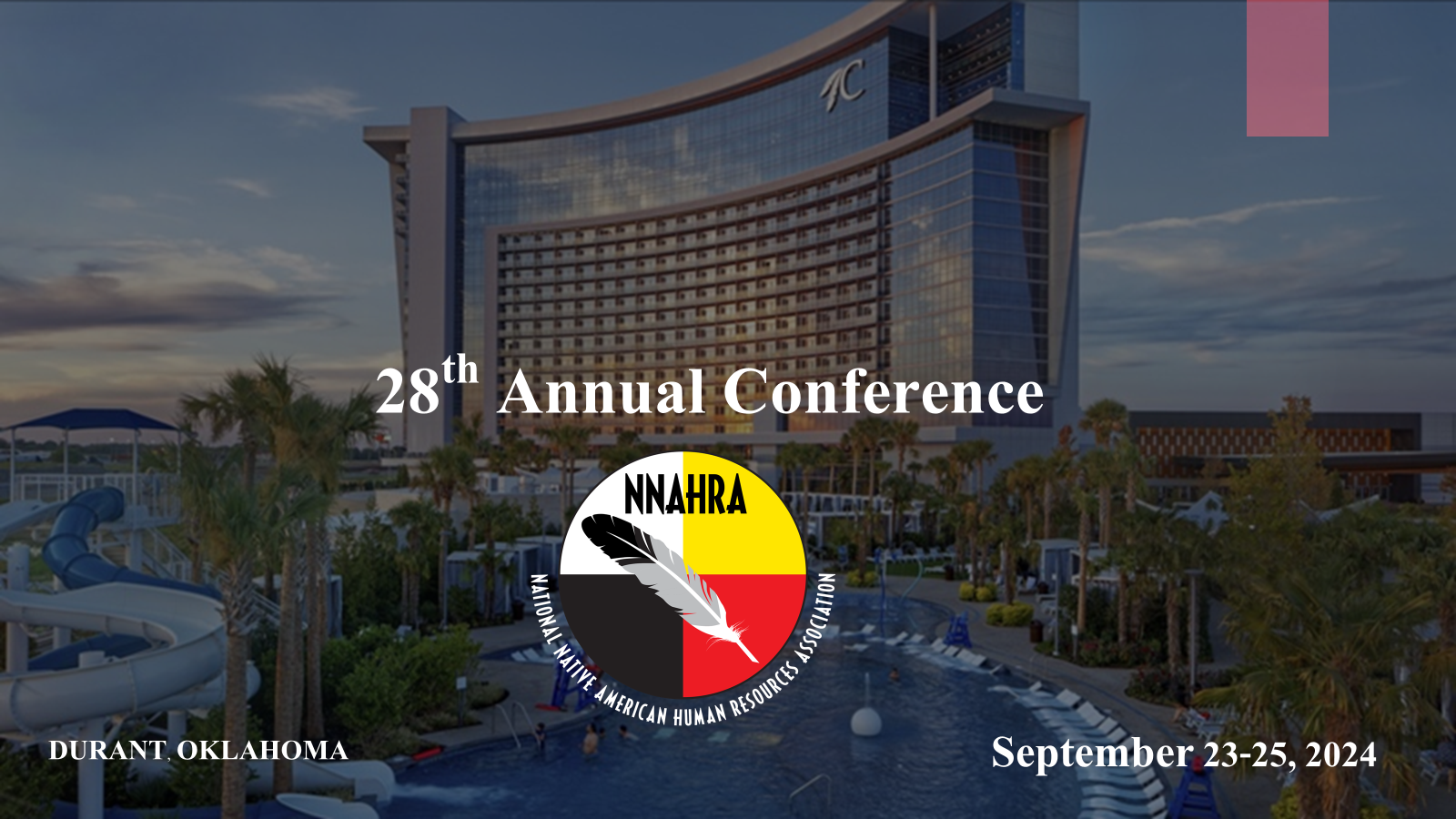 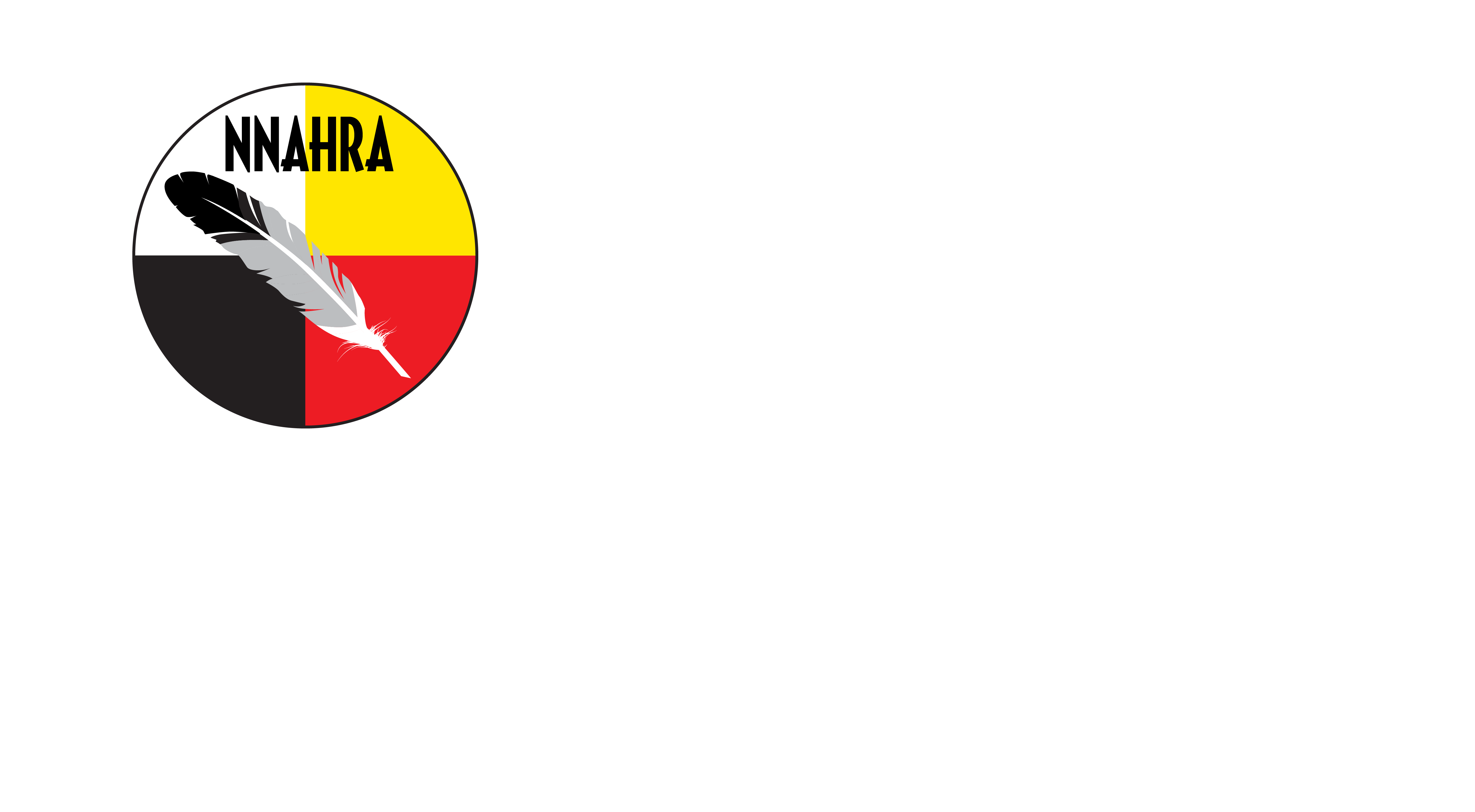 Drafting Tribal Employment Laws & Codes
Agenda
 
Define law, codes, acts and ordinances.

Influence of the tribal sovereign.

Influence of the state and federal sovereigns.
 
Are there best practices?
Richard McGeerichard@richardmcgeelaw.comrichardmcgeelaw.com612-812-9673
Effective Practices for Addressing Discrimination & Harassment in the Tribal Workplace (2022)
101 Everyone Should Know About Tribal Employment (Xlibris 2020)
Drafting Tribal Employment Laws & Handbooks (Xlibris 2020)
A Guide to Tribal Employment (Xlibris 2008)
Laws, codes, acts, ordinances.Does it matter?What system does your tribe use in creating law?Law, regulation and policy.
Tribal sovereignty.An aspect of sovereignty is the ability to define the terms and conditions of employment within the tribe’s jurisdiction.Tribe first.  Inherent sovereignty compels the tribe to place the tribe first and thereafter consider the influence of the other sovereigns.What are the tribe’s objectives in creating employment laws?
Laws are promises that require a remedy and an umpire.  Will the tribe consider a limited waiver of sovereign immunity?What is sovereign immunity?What is a limited remedy?Who decides? Who is the umpire?
What is the scope of the law?Preference, wage and hour, FML, safety, discrimination and harassment, whistleblower, impact of administrative remedies, at-will or for-cause and what else?
Do state employment laws control the terms and conditions of employment for tribal employers?Nevertheless, can the tribe voluntarily opt into state employment laws?Are unemployment compensation and worker’s compensation examples of opting in?
Do federal employment laws control the terms and conditions of employment for tribal employers?Yes, no and maybe.
Yes.Indian Civil Rights Act, ERISA for commercial entities, Affordable Care Act.
No.Title VII of the Civil Rights Act of 1964.Americans with Disabilities Act.
Maybe.FMLA, FLSA, NLRA, ADEA, OSHA.
Best Practices.
What is the tribe’s risk tolerance?Should the tribe model federal employment laws that apply?  What about federal employment laws that are silent on applicability?Immunity will not work against a federal agency pursuing a claim against the tribe.  How should that influence your analysis of risk tolerance?
Beyond the tribe’s risk tolerance, what is the tribe’s brand?How do you attract and retain excellent employees?
What are the practical consequences experienced by other tribes after promulgating employment codes with a limited waiver of immunity?
Blank piece of paper or a law promulgated by another tribe?Beware of cutting and pasting without full consideration of the tribe’s unique history, traditions, customs and values.
A conversation with leadership.So many questions.The benefits and costs of workplace promises.
Once the law is in place.Once the law changes modification of policy follows.  Policies must meet the minimum requirements of the law.  There will be gaps in policies and policies that do not meet the law’s minimum requirements.
Training on the new law and modified policies.Extra training for supervisors.
Once the law is in place, how does it impact employee misconduct investigations?What is the impact on the attorney-client privilege?Insurance?
Recommended resources:Nottawaseppi Huron Band of the PotawatomiNavajo NationChickasaw Nation
Q & A